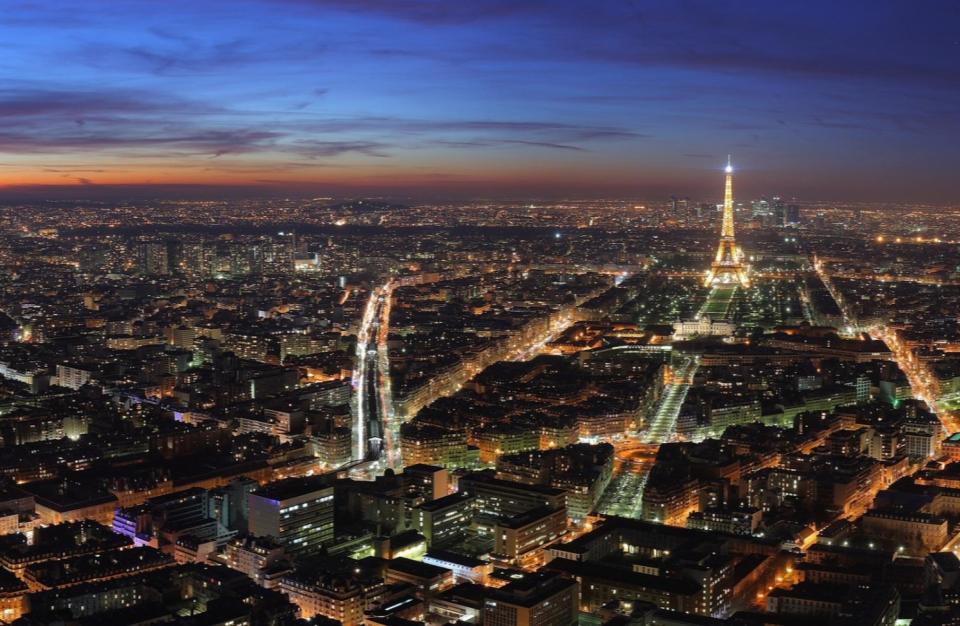 Франция
Артемьева Н.В.
Учитель начальных классов КНГ г.Сыктывкара
Флаг Франции
Герб Франции
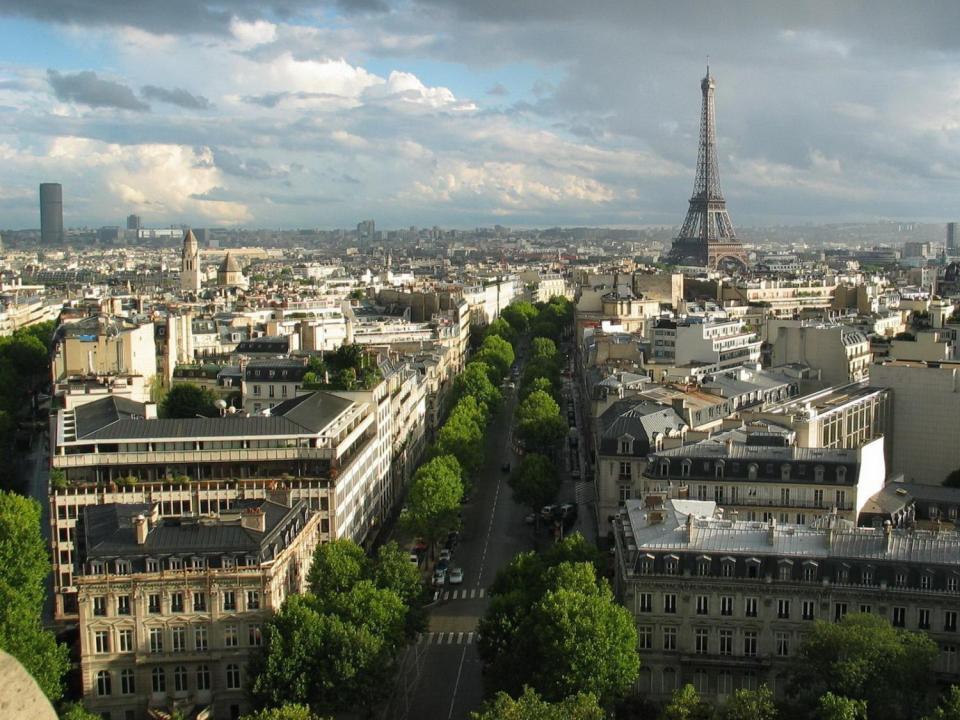 Париж
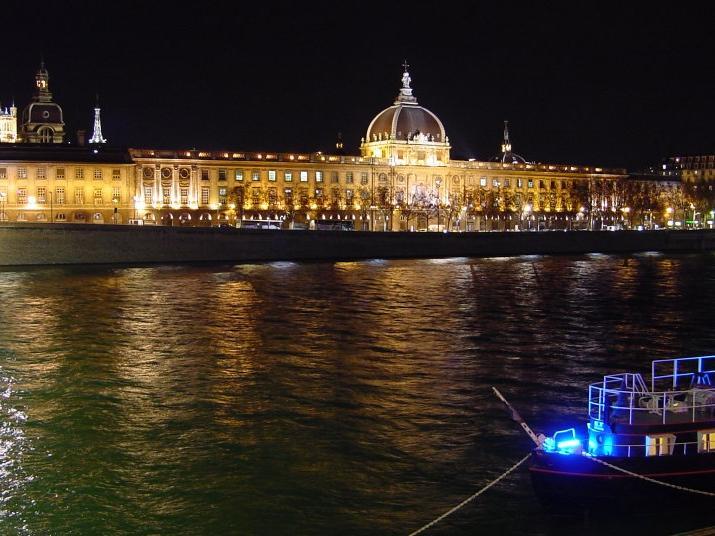 Лион
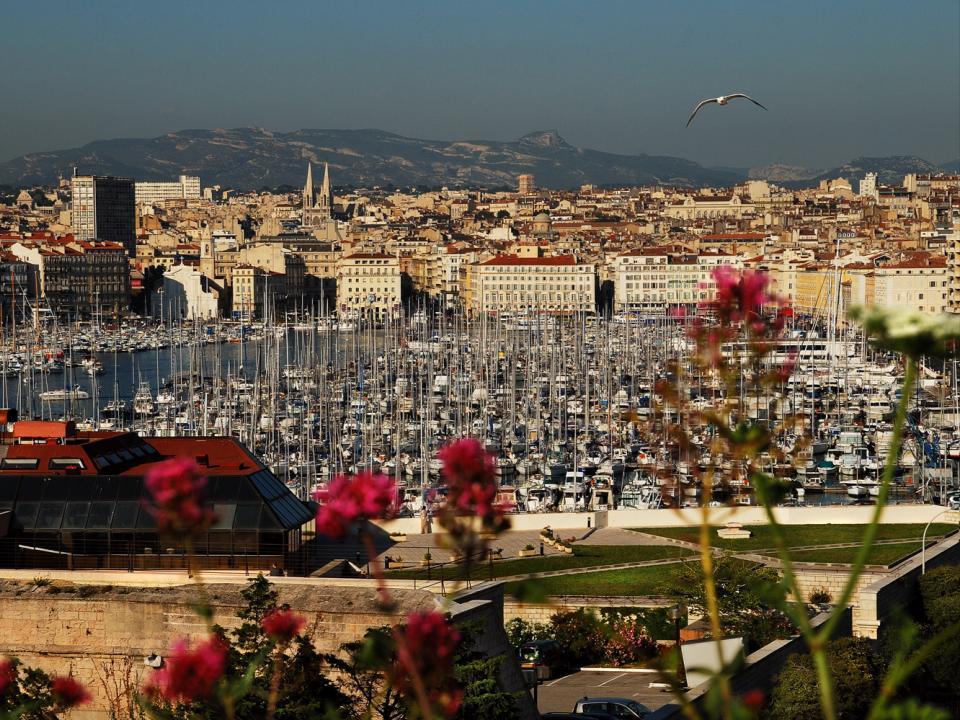 Марсель
Бордо
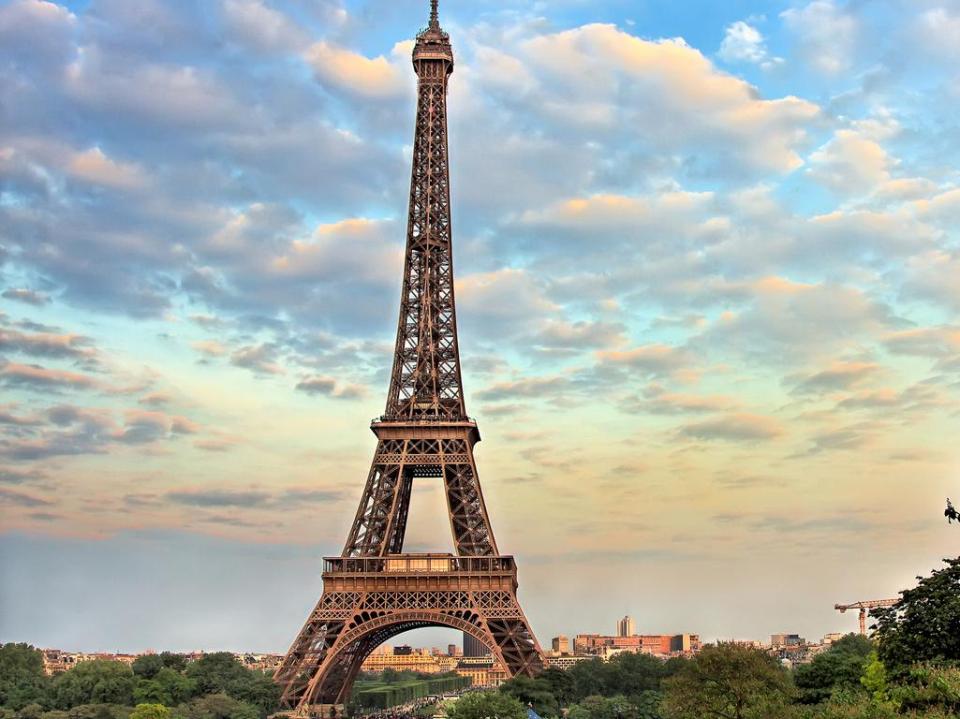 Эйфелева башня
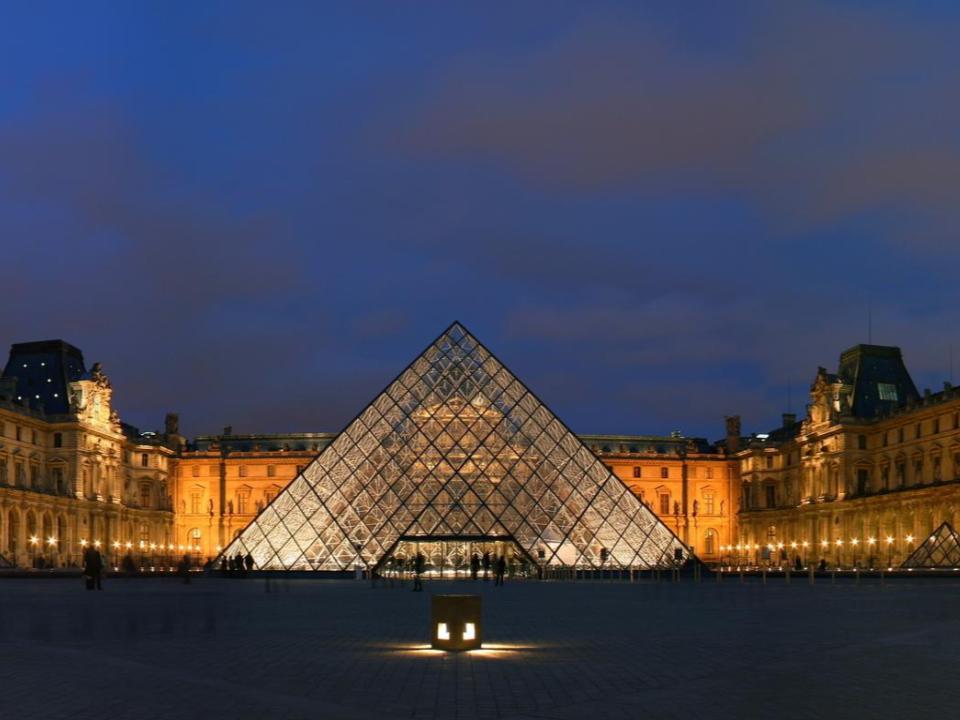 Лувр
Диснейленд
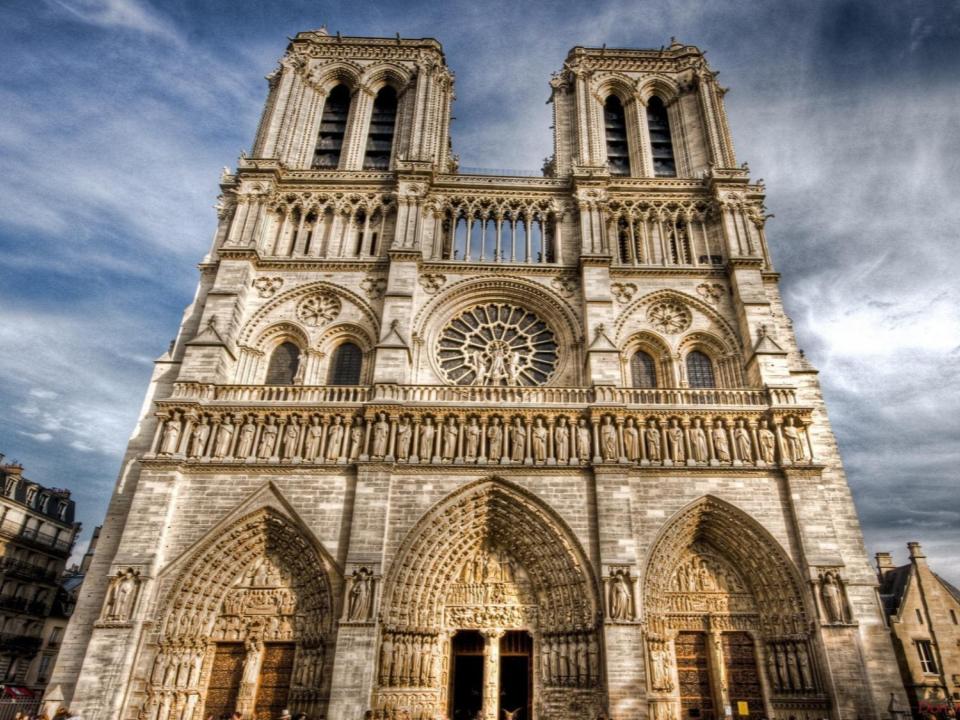 Собор Парижской Богоматери
Шамборн
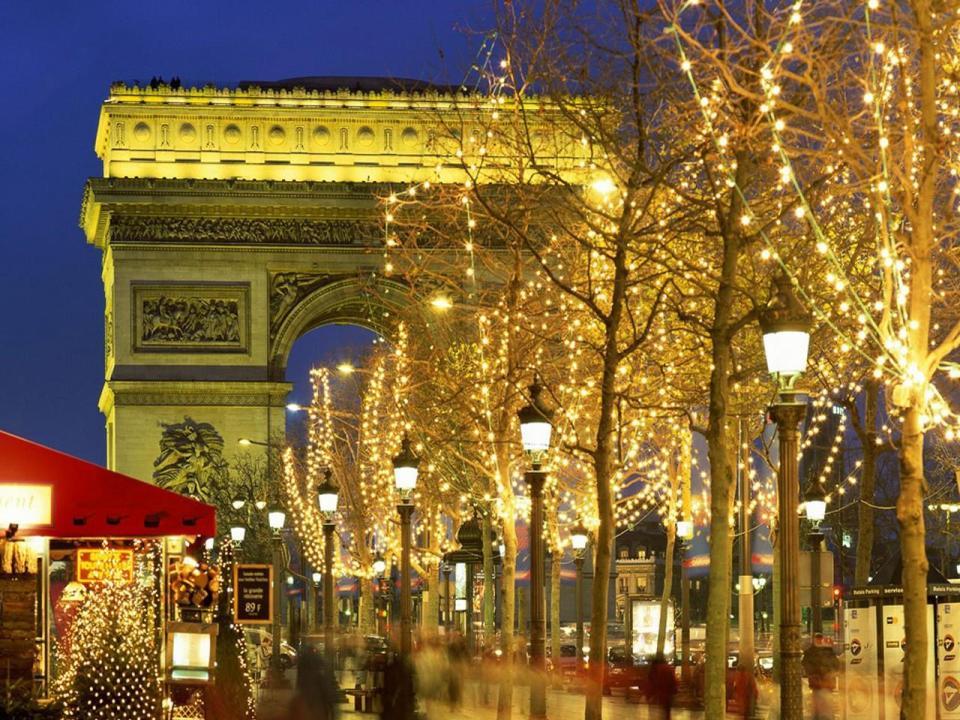 1 января - Новый год
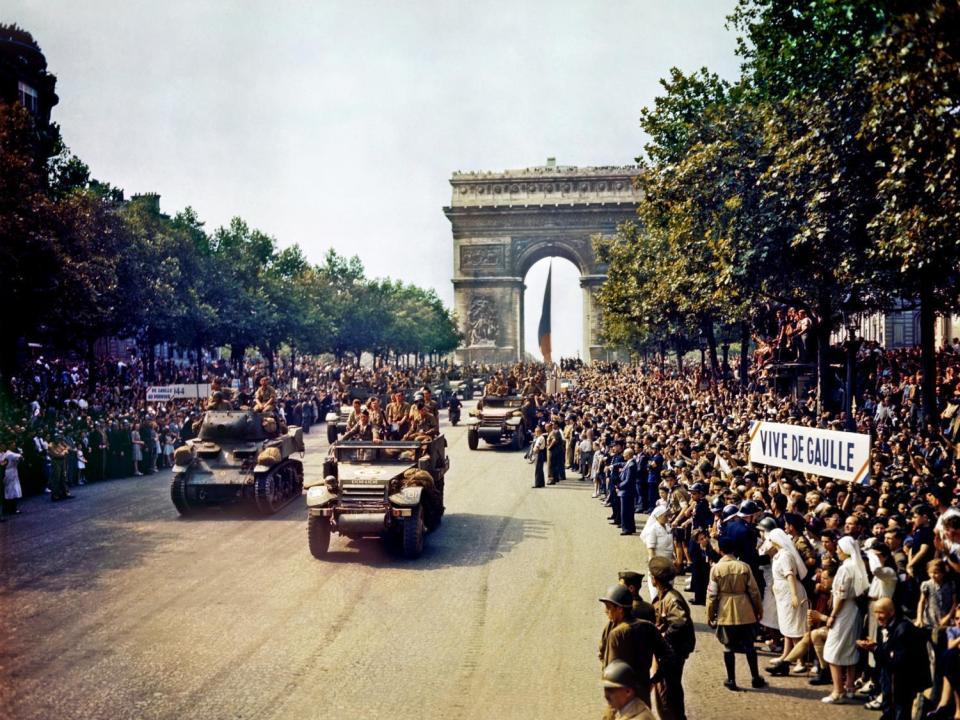 8 мая – День окончания II мировой войны
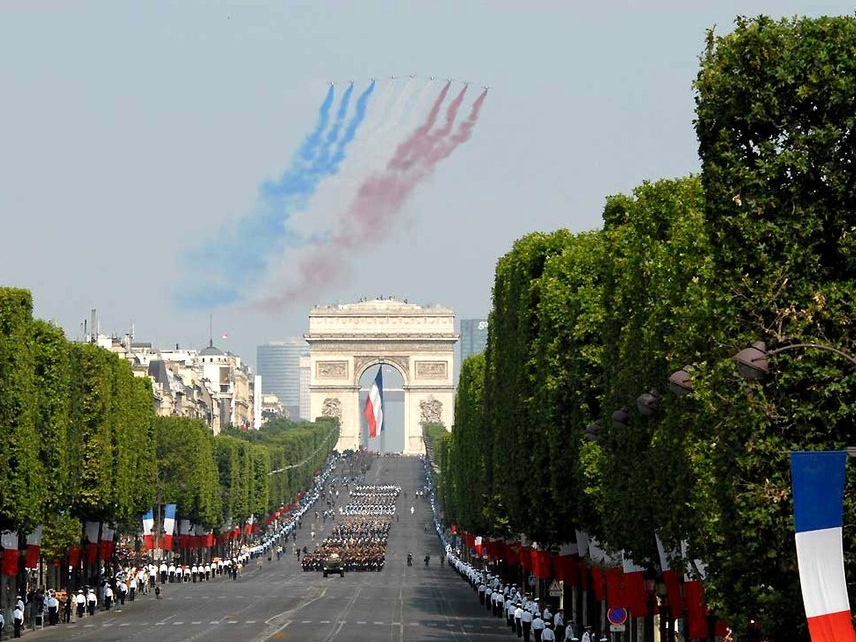 14 июля – День взятия Бастилии
Жанна д’Арк – героиня Франции
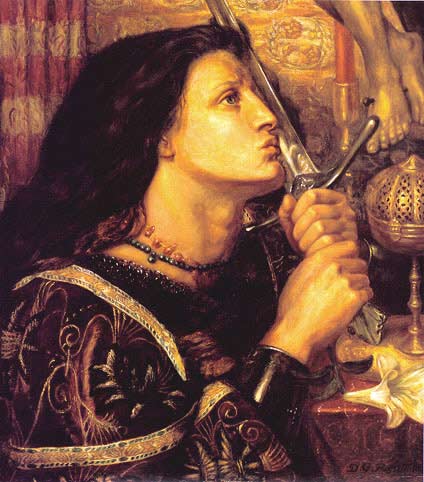 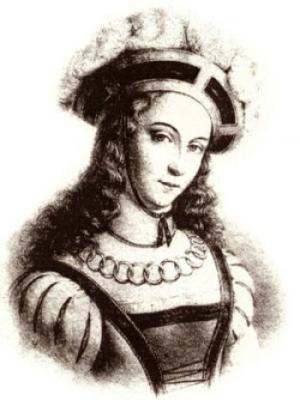 Оноре де Бальзак - писатель
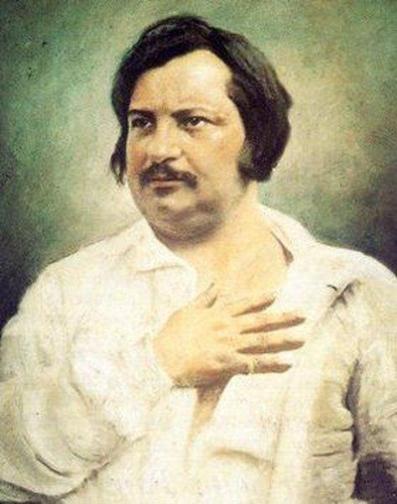 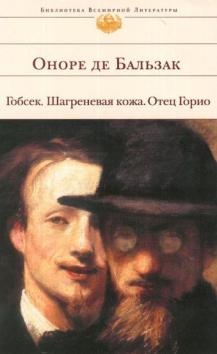 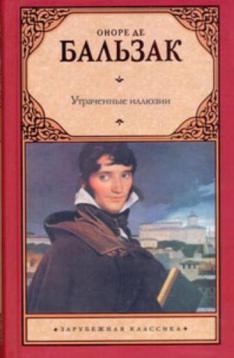 Николя Саркози - президент
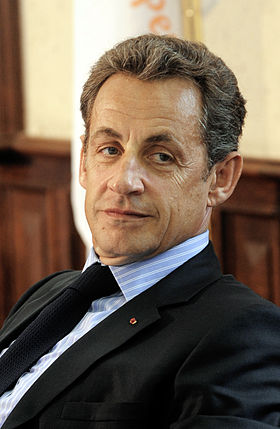 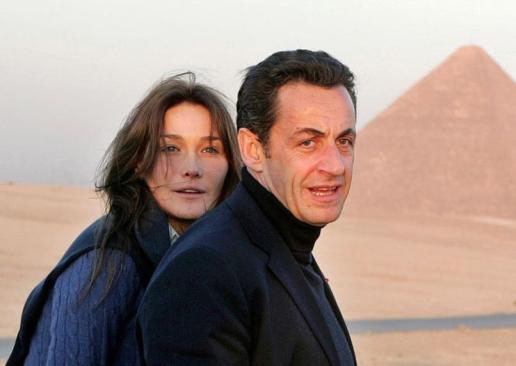 Жан Рено - актёр
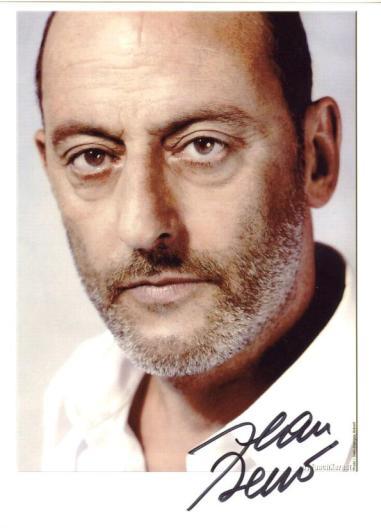 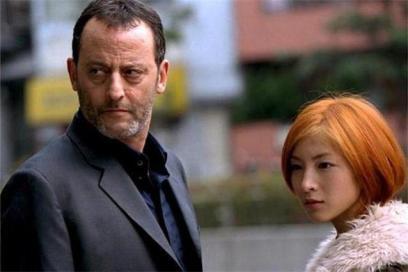 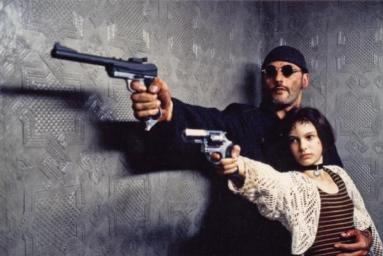 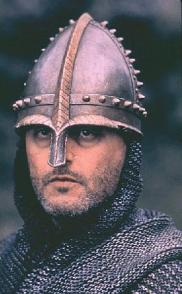 Жерар Депардье - актёр
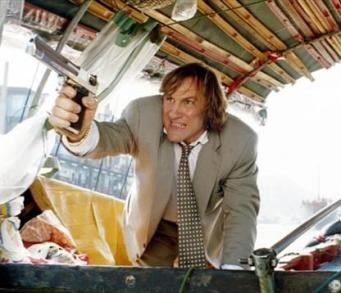 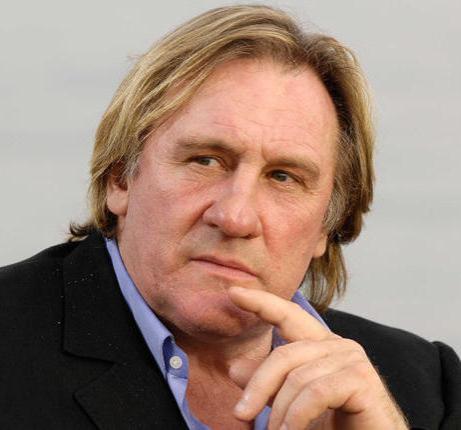 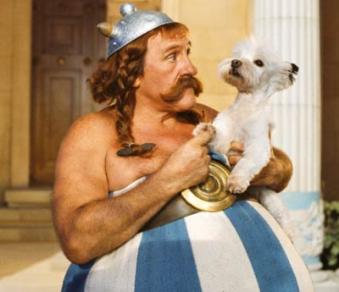 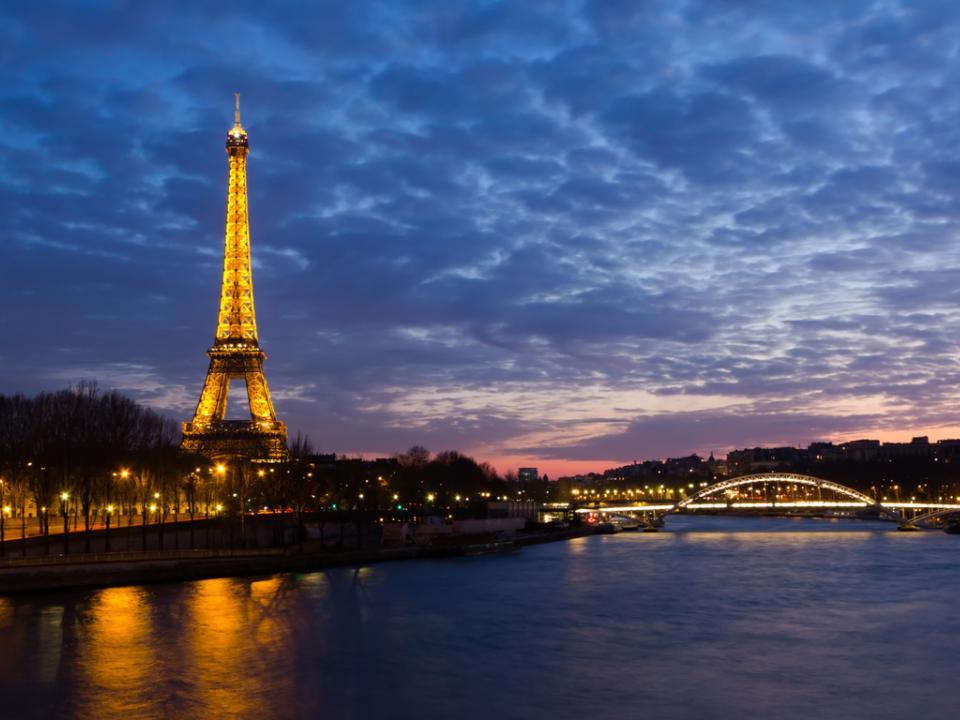 Спасибо за внимание!